Question:
What do you do or what would you like to do in your teaching regarding these two topics:
Plants
Data
Overview of the BSA FMN “Plants By The Numbers”
Work with two examples looking through the student lens.
Revisit those examples looking through the educator lens.
Assessment Options
Our Plan For Today:
FMN Modules
Food Chain Dynamics In A Simple Ecosystem (J. Phil Gibson, University of Oklahoma)
Transpiration (J. Phil Gibson, University of Oklahoma)
Morphological and Molecular Analysis of Plant Phylogeny and Diversity (J. Phil Gibson, University of Oklahoma)
A Structured Inquiry Approach to Cotyledon Phenotyping (K. Tuominen, Metropolitan State University)
Seed Dispersal in Tropical Forests (J. Phil Gibson, University of Oklahoma)
Terrestrial Trophic Cascades & Population Structure (J. Phil Gibson, University of Oklahoma)
Mission, Goals, & Objectives
Mission refers to the big-picture outcome trying to achieve.
Learning Goals are the things you want to accomplish in the course, points of focus for instructor, achievable but not necessarily measurable. 
Learning Objectives are more specific statements on specific activities or abilities a student will engage in after completing a module or entire course.
Becoming A Biologist & Solving Wicked Problems
You gotta know science and biology stuff.
You gotta know how to do science and biology things.
You gotta pull the knowing and the doing all together to develop understanding.

 Systems-based thinking
 Experience-based learning
 Evidence-based conclusions
Two Quantitative Botanical Activities
Algae-Brine Shrimp Lab
Corn & Sunflower Transpiration Lab
Investigate food chains, trophic interactions
Opportunities to estimate population sizes, compare means among groups via t-test or ANOVA
Investigate photosynthesis in corn C3 and C4 plants
Opportunities to compre rates, compare means via t-test or ANOVA
Food chain dynamics in a simple ecosystem
As a group, design an experiment from your different ideas to manipulate the trophic interactions in the algae-brine shrimp system
6 jars per group
Submit hypothesis worksheet for GTA approval
Set up experiment. Be careful with spectrophotometer readings and calculations.
Label with Group Name, Class time, Treatment
Measure pH
Incubate for 1 or 2 weeks with Light @ 25°C
Trophic CascadeChanges in abundances of organisms at one trophic level can influence energy flow at multiple trophic levels.
Bottom-up control of productivity
The abundance of organisms at a trophic level is determined by the rate of food production for them to eat.
Increasing the availability of limiting resources will increase the abundance of primary producers.  This in turn can increase trophic levels above the producers.
Trophic CascadeChanges in abundances of organisms at one trophic level can influence energy flow at multiple trophic levels.
Top-down control of productivity

Carnivores depress herbivore populations that would otherwise consume most of the vegetation.
This causes an increase in producer populations.
Lab This Week
Establish algae-brine shrimp ecosystems
Get jars
Complete hypothesis sheet to manipulate one variable.
Establish ecosystems
Get beaker of seawater & add to jars.
Get algae from stock and add to jars. 
Be sure to label jars correctly.
Calculating Algae Density
Use Spectrophotometer @ 678 nm to take ABS of seawater blank.
Read the sample (of Algae) to get an absorbance (ABS) value.
That ABS sample value is plugged into the equation below for Y (ABS) to solve for X (Cell number/ml)
ABS = 0.23

 X =  (0.23-0.0026)
           (4x10-7)

X = 568/500 cells/ml
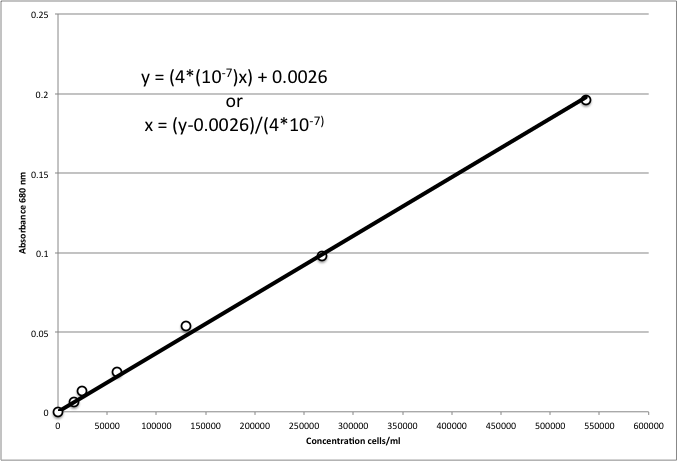 C1V1 = C2V2
want 50 ml of 50,000 cells/ml
V1  = (50,000 cells/ml * 50 ml)
     (568,500 cells/ml)

  V1 = 4.4 ml

50 ml = 4.4 ml + 45.6 ml (seawater)
Potential Experimental Design #1
If you add a given number of brine shrimp to a given concentration of algae, how will algae concentrations be affected?

Will all brine shrimp survive?

Can you make a prediction?
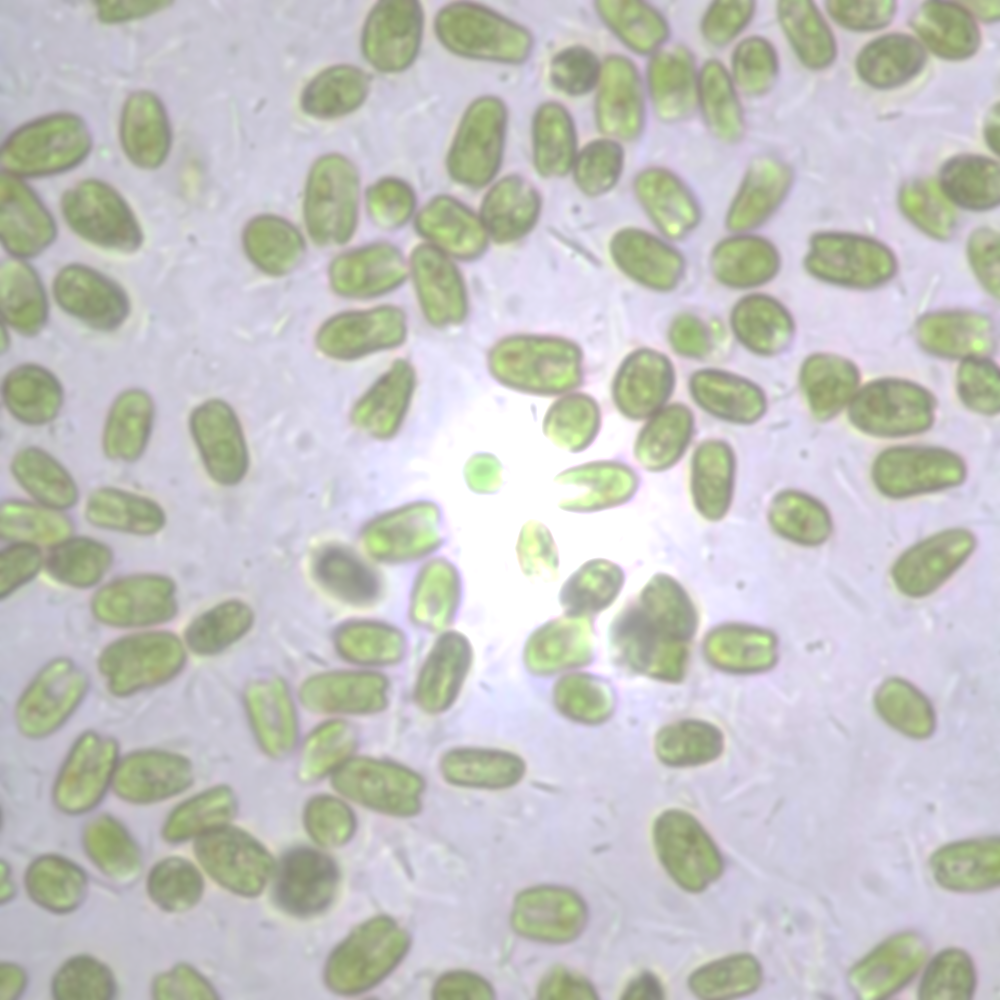 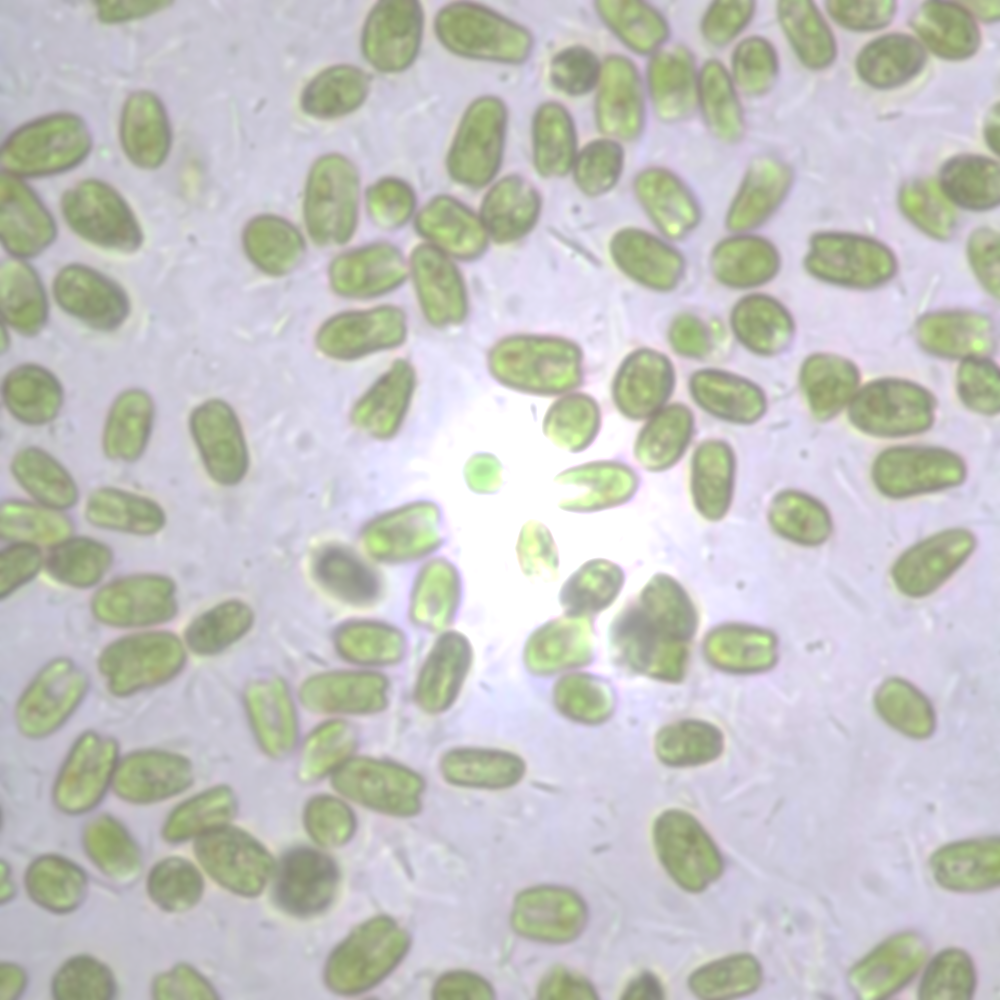 One Week
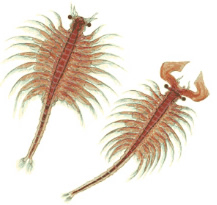 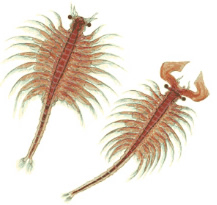 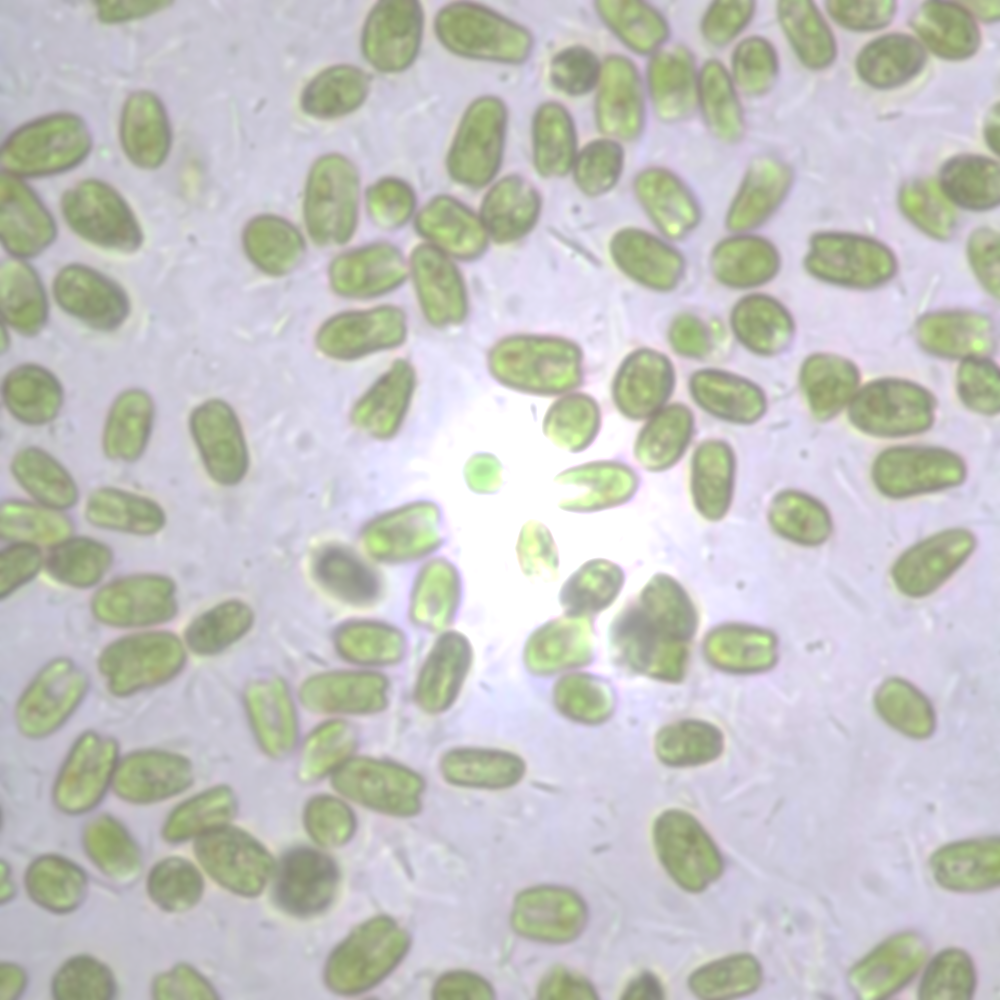 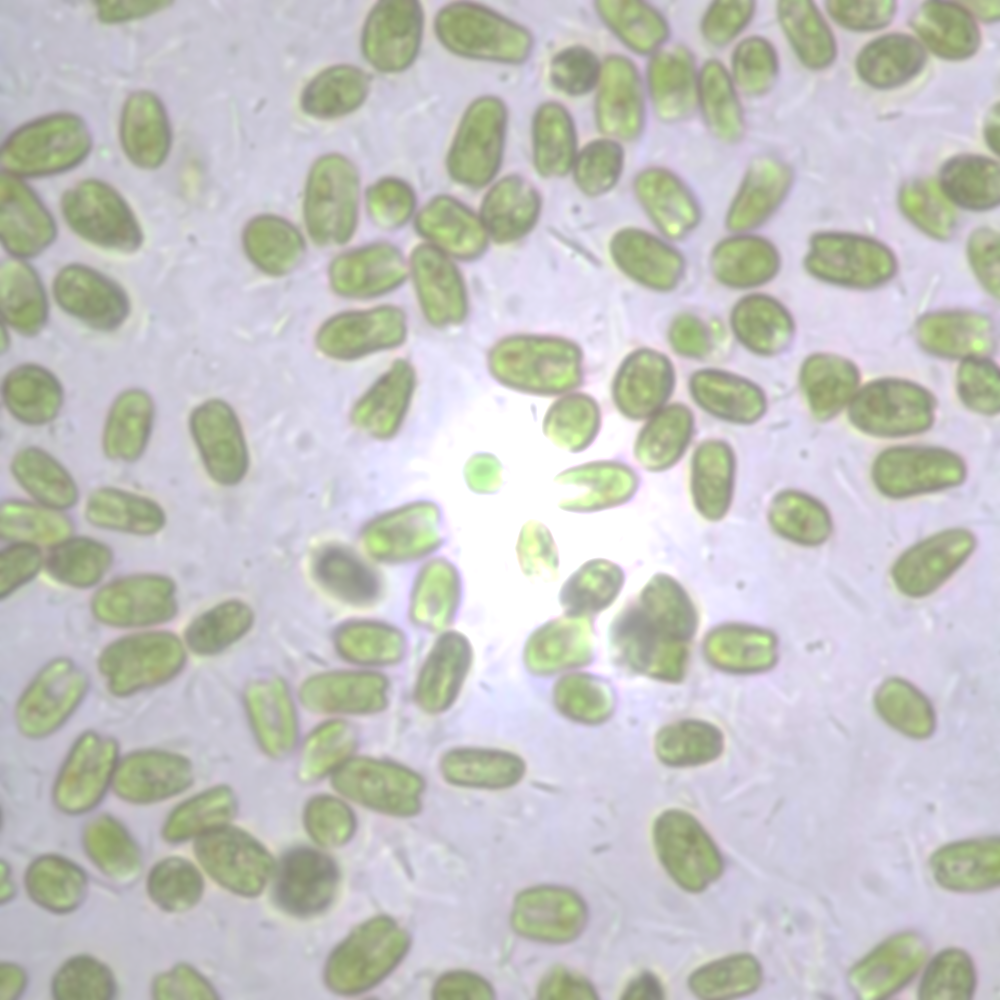 Lab This Week
Transpiration Experiments
As a class, you will compare three environmental variables  (e.g. light, low wind, & high wind) of your TA’s choosing.
As a class we will compare a monocot (corn Zea mays) and a dicot (sunflower, Helianthus annuus).
Each group gets four plants of each species, corn and sunflower 
One group will run the control.
Transpiration Experiments
Procedure
Collect your materials
Bag your plants
Label plants, and take initial weights
Carry out your experimental manipulation.
Post data as directed by TA
Take measurements every 20 minutes for 100 minutes (Initial measurements and 5 during experiment) 1 gram water = 1 ml water
TA will share all class data.
This experiment is a good option for your lab report!
Leaf Peels
Coat underside of leaf with nail polish and let dry
Apply packing tape to underside of leaf
Remove tape (with nail polish attached) and put tape on microscope slide
Examine with compound microscope
Note differences between monocot and dicot
How are you going to evaluate your results?
Remember: The primary goal is to answer your questions by testing a hypothesis with your data.
What do the data you collect tell you?
How should you analyze the data?
How should you visually present your results?
Homework
Analyze you data and interpret in light of the experimental question.
Submit a figure with the provided results of the experiment. It should present summarized (not raw!) data.  
Write an effective figure legend/caption to accompany this graph. This should include 1-3 sentences describing as what the figure shows.
A good figure legend makes it possible to interpret and understand the contents of a figure without reading anything else
Use the data to write a laboratory report.
Bloom’s Levels & Learning Outcomes
Condition - “in this situation” or “when provided these resources”
Behavior - a student should be able to perform some activity
Degree - at a particular level of proficiency
http://www.ucdenver.edu/faculty_staff/faculty/center-for-faculty development/Documents/Tutorials/Assessment/index.htm
Objectives & Activities
http://www.ucdenver.edu/faculty_staff/faculty/center-for-faculty development/Documents/Tutorials/Assessment/index.htm
How Much Math/Stats To Teach?
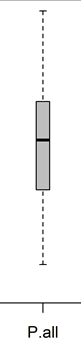 Measures of Central Tendency
MODE – value which has the most observations
MEDIAN – value which half of the values are greater from, and half of the values less than
MEAN – sum of all measurements divided by total sample size
STANDARD DEVIATION – how much individual variance deviates from the sample mean
Statistical hypothesis testing.Null Hypothesis (HO): There is no statistically significant difference between groups.Examples of null hypotheses: group averages the same, treatment had no effect, no difference between observed and expected frequency for an event
ACTUAL SITUATION
“TRUTH”
DECISION
Statistical hypothesis testing, a medical example.Null Hypothesis (HO): No Benefit From New Medication
ACTUAL SITUATION
“TRUTH”
DECISION
AssessmentAP Explanation Tool
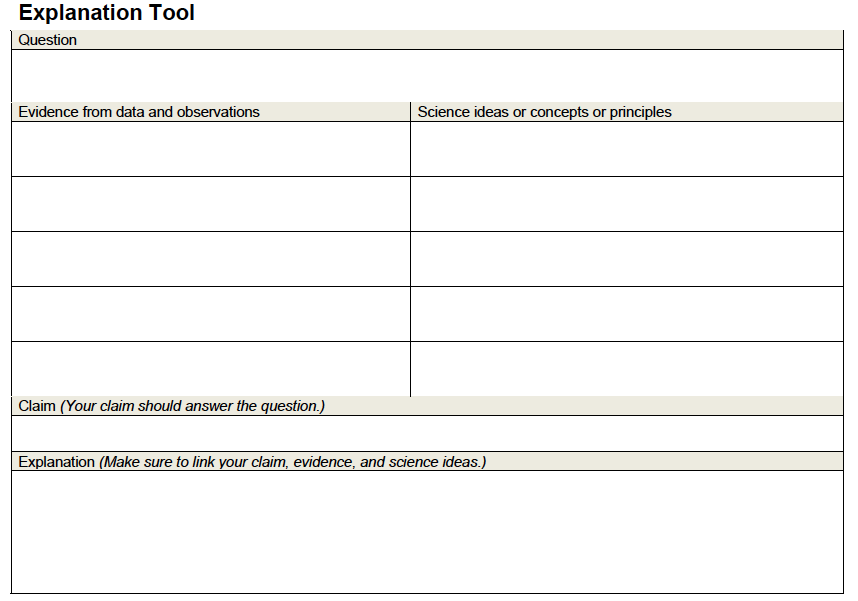 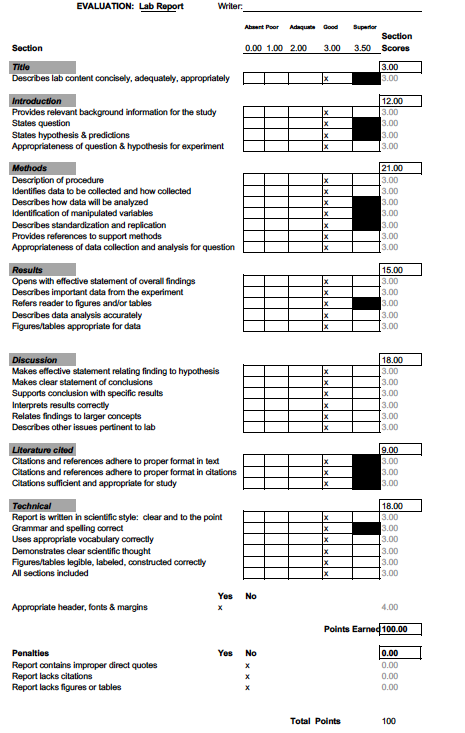 My Basic Lab Report Rubric
AssessmentFacets of Data Literacy
Gibson & Mourad, In review